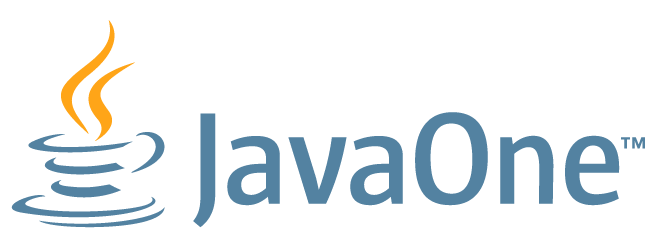 Work With Hundreds of Hot Terabytes in JVMs
Peter Lawrey			Higher Frequency Trading Ltd
Per Minborg Speedment, Inc.
Do not Cross the Brook for Water
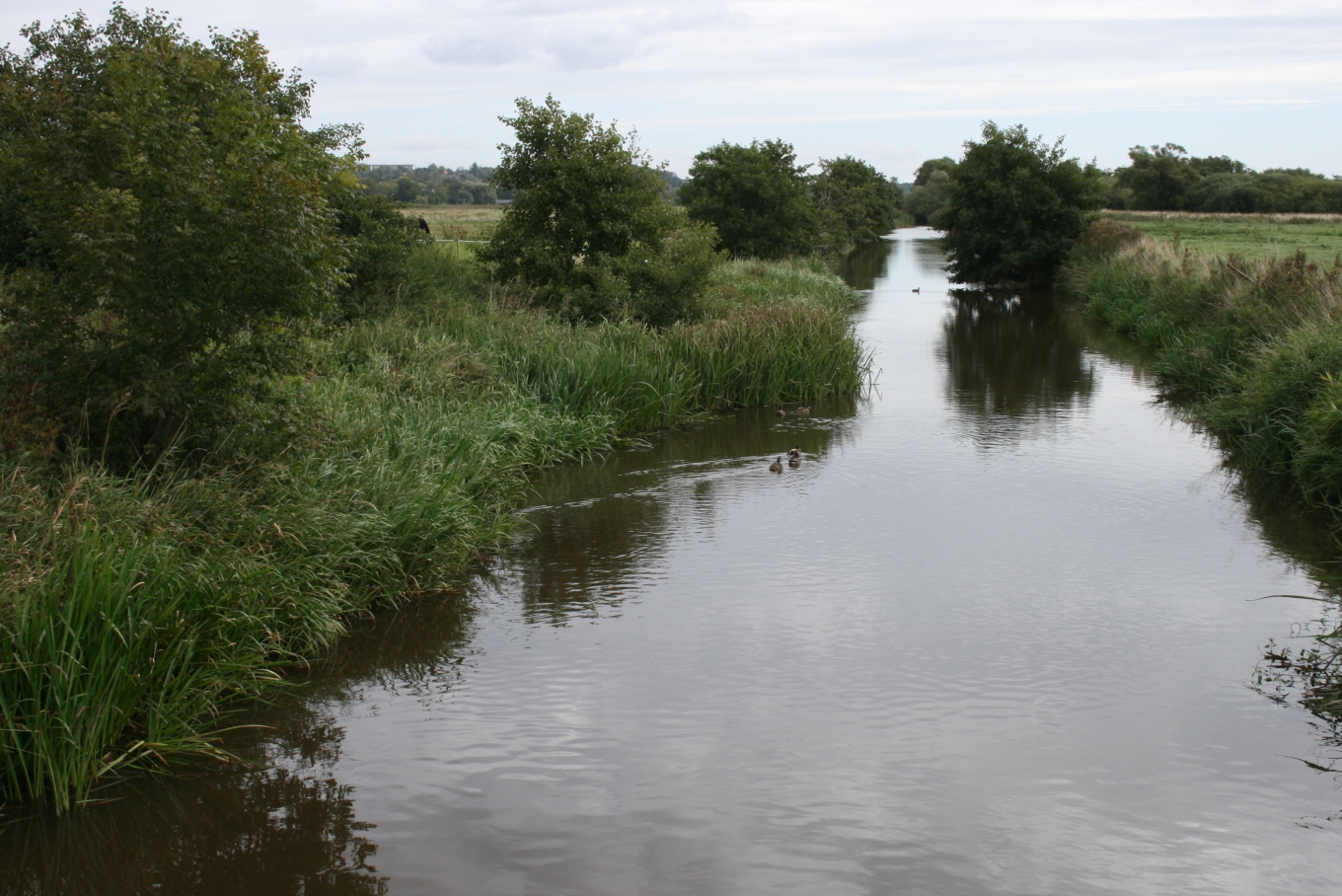 ?
Why would you use a slow remote database
when you can have all your data available 
directly in your JVM ready for concurrent 
ultra-low-latency access
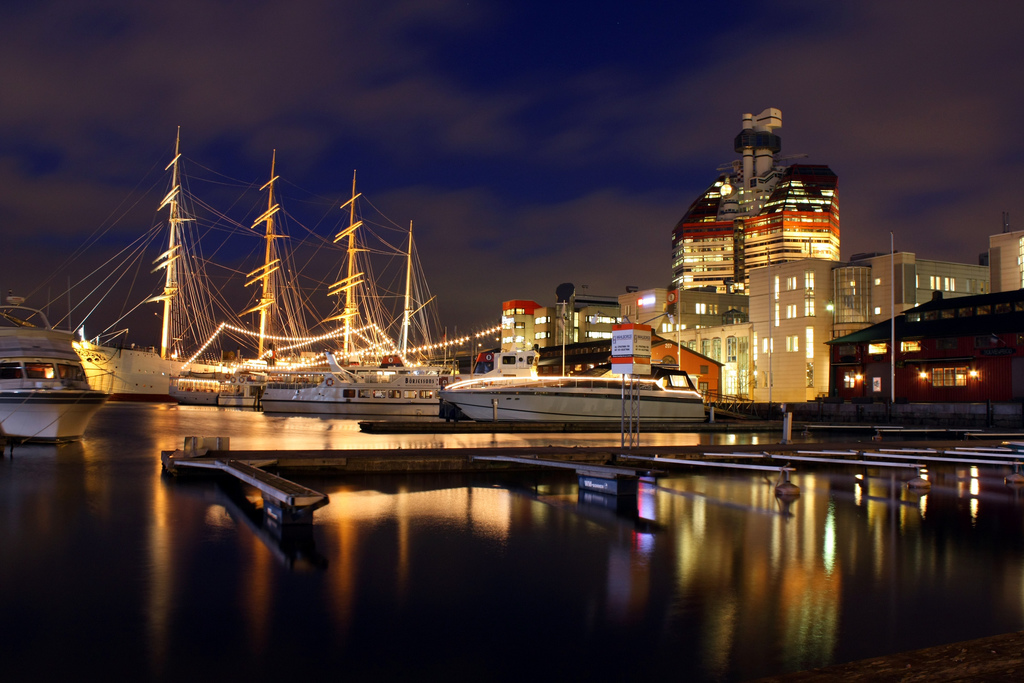 About Per
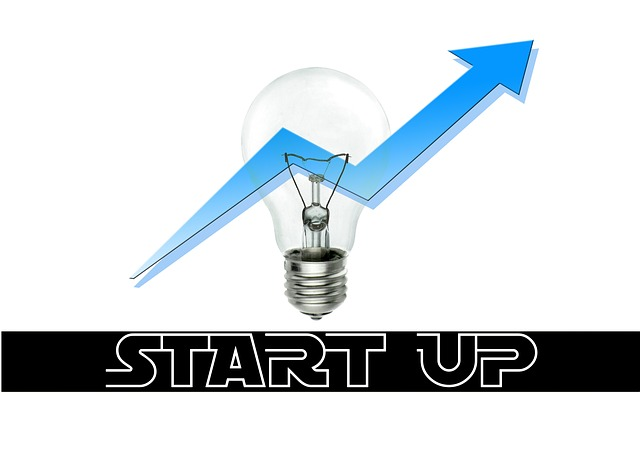 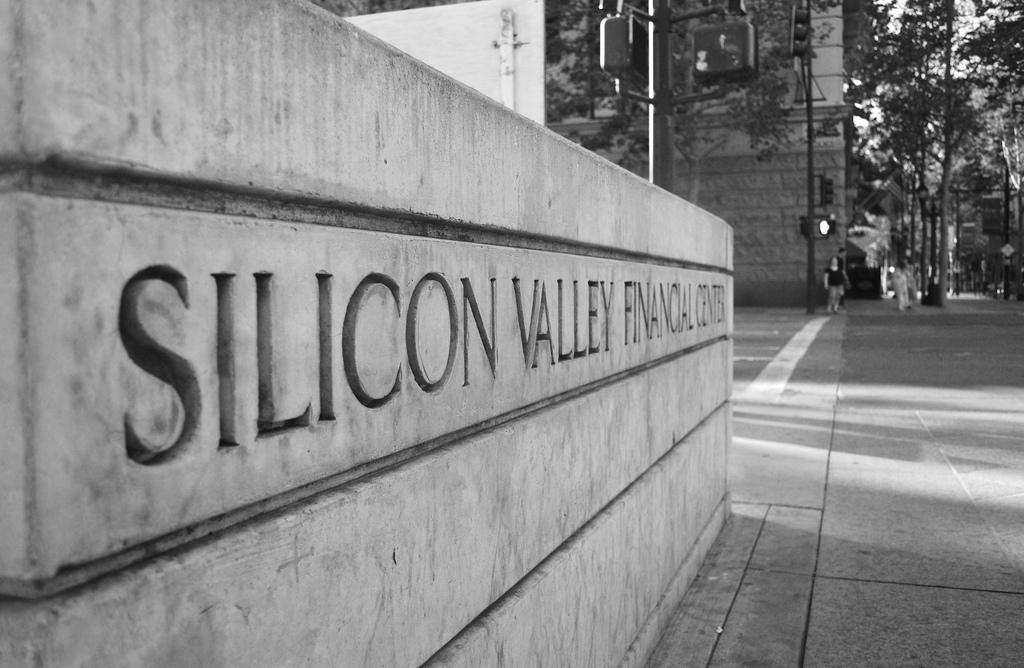 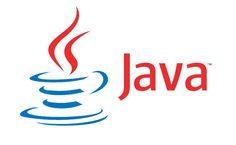 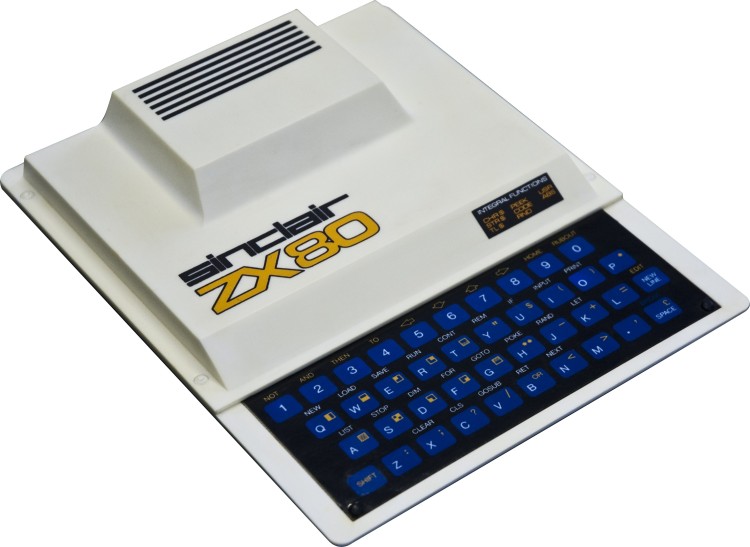 3
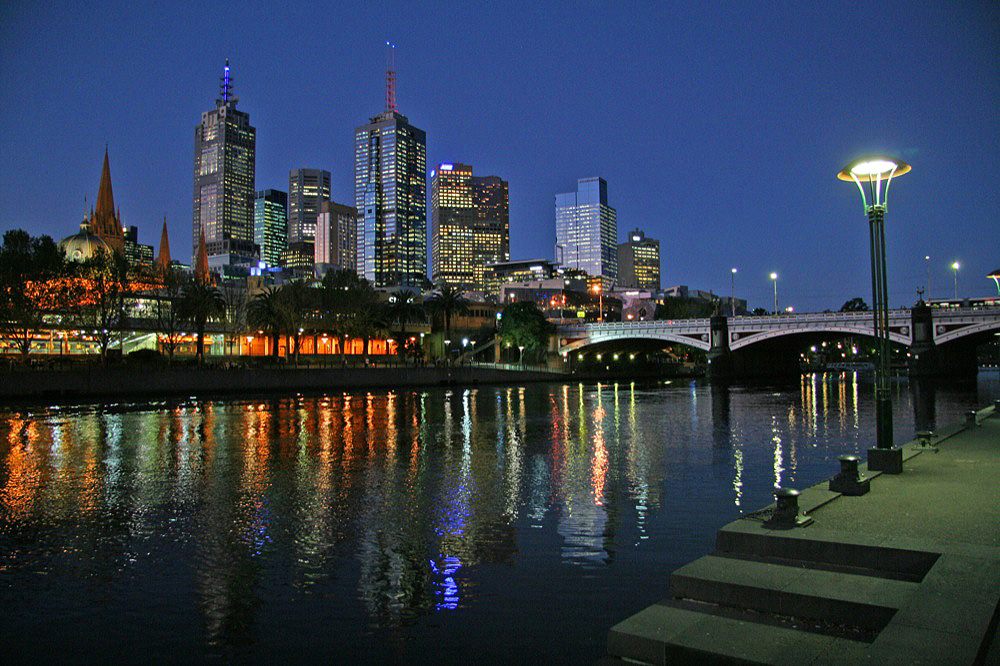 About Peter
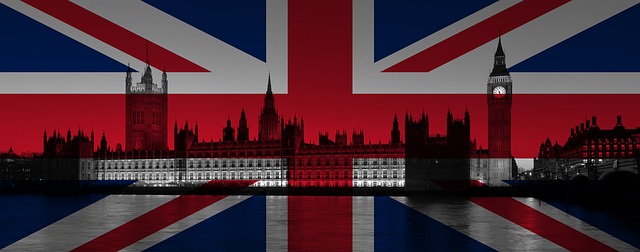 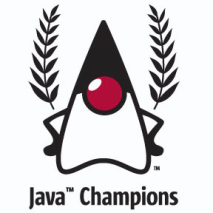 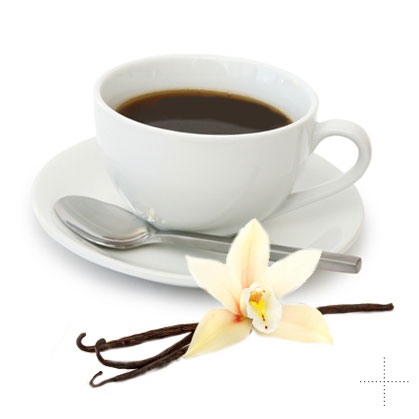 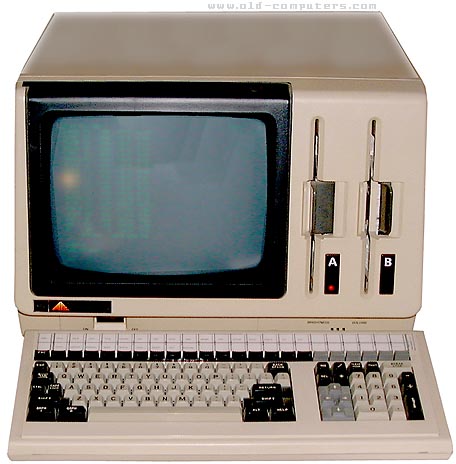 About Peter
Real World Scenario
Application
Fraud Detection
In-JVM-Cache
Credit Card CompanyWeb ShopStock TradeBankBack Testing
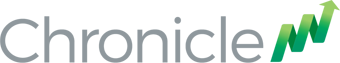 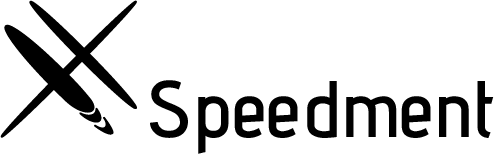 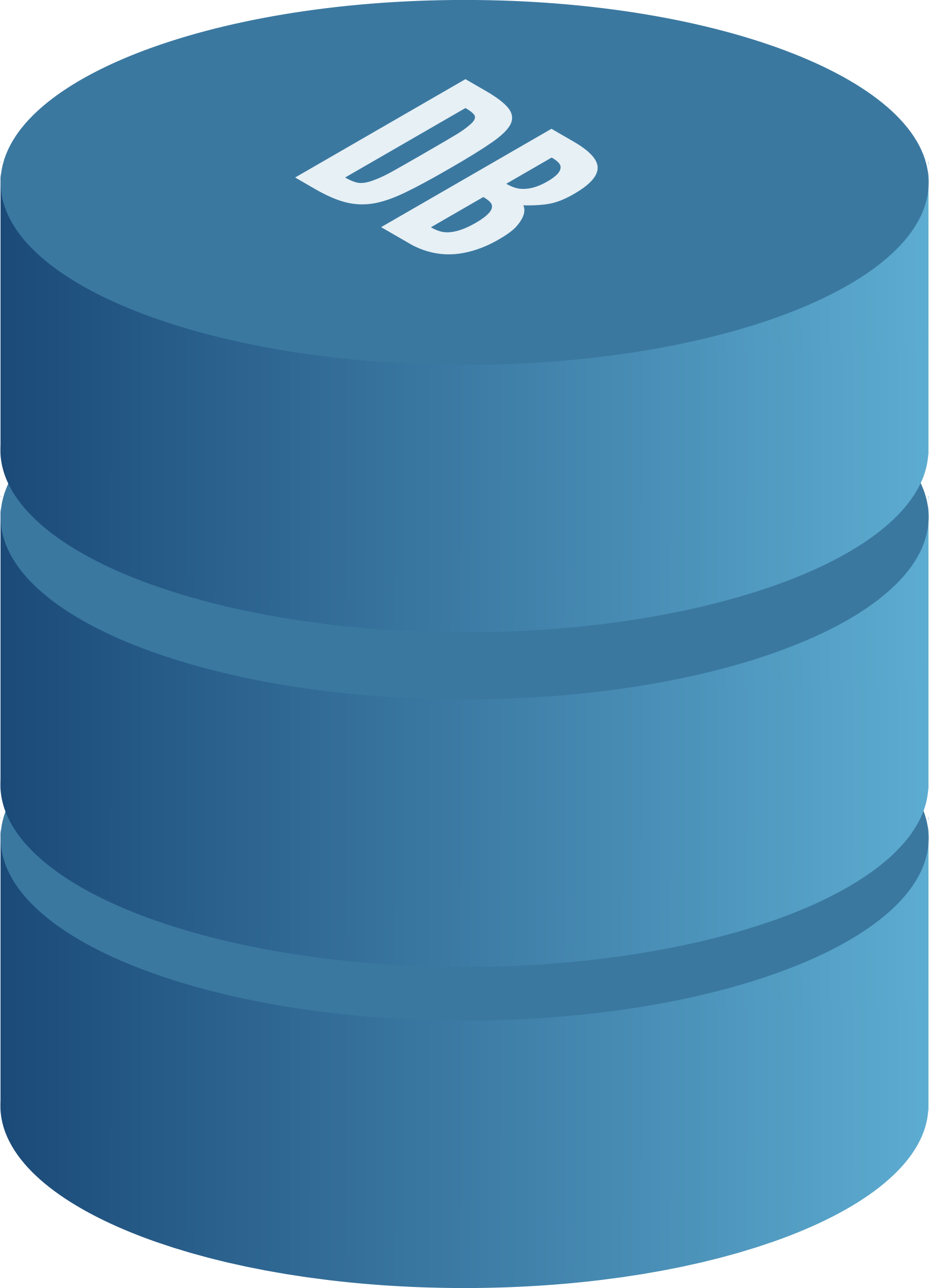 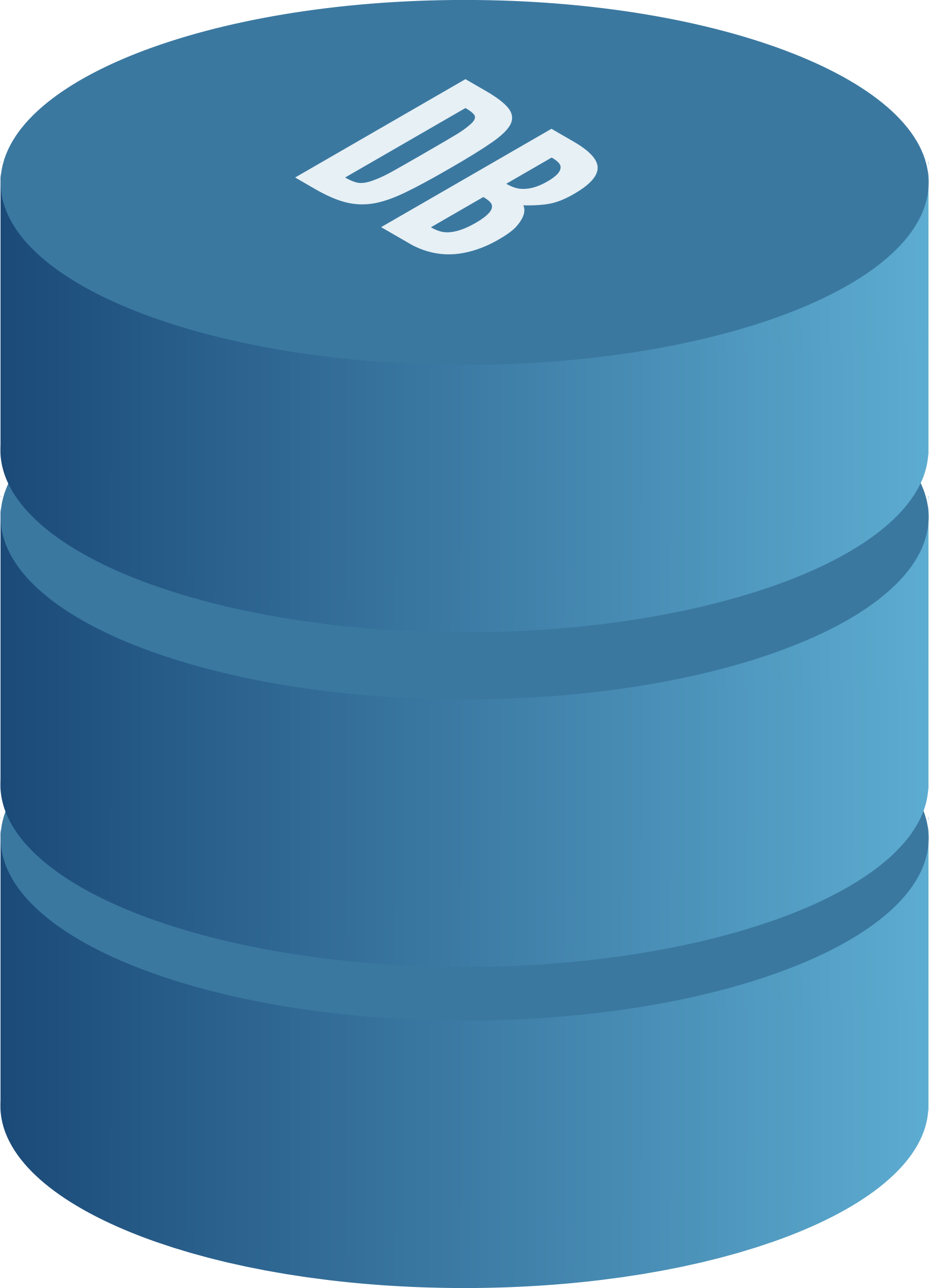 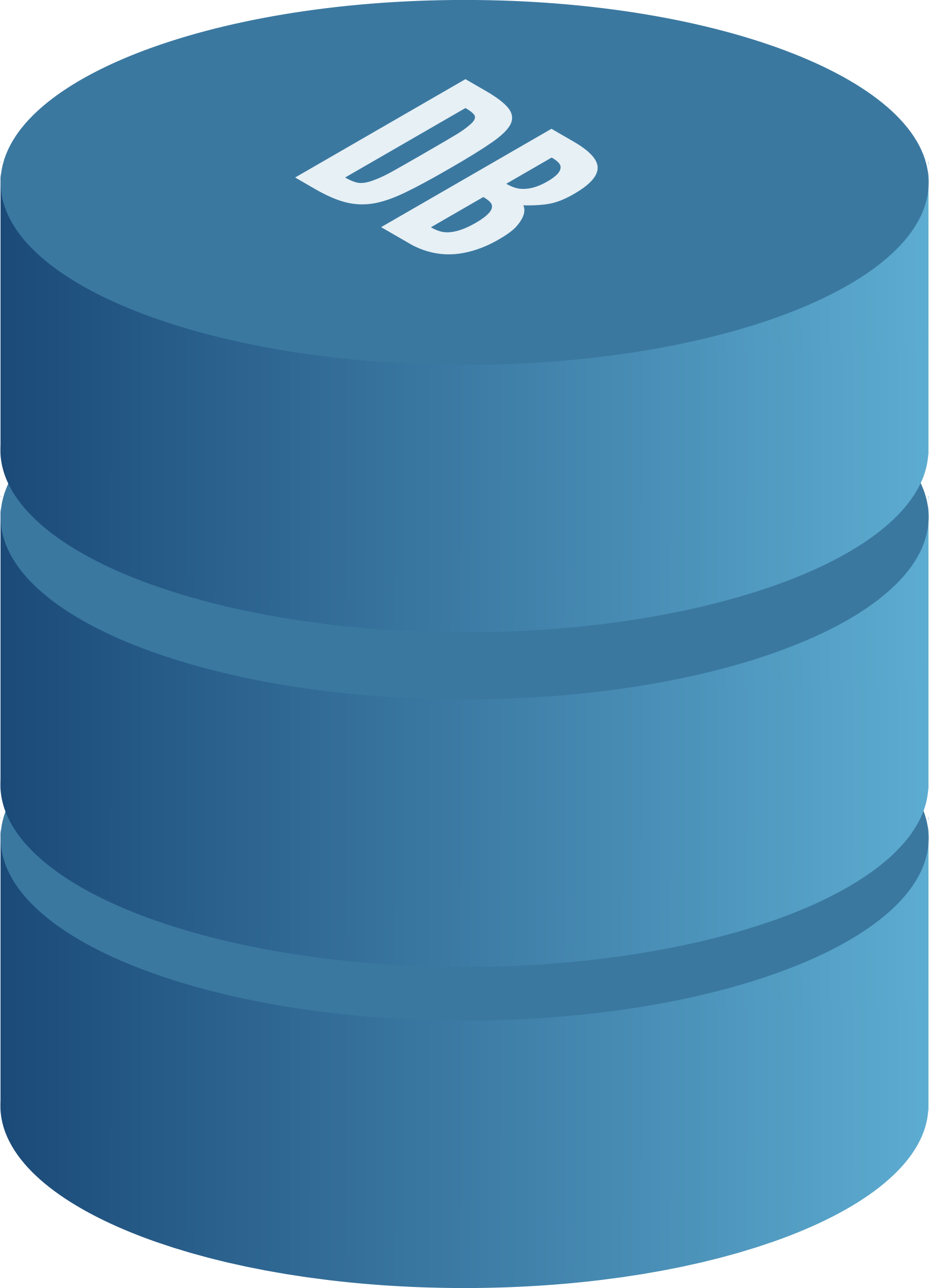 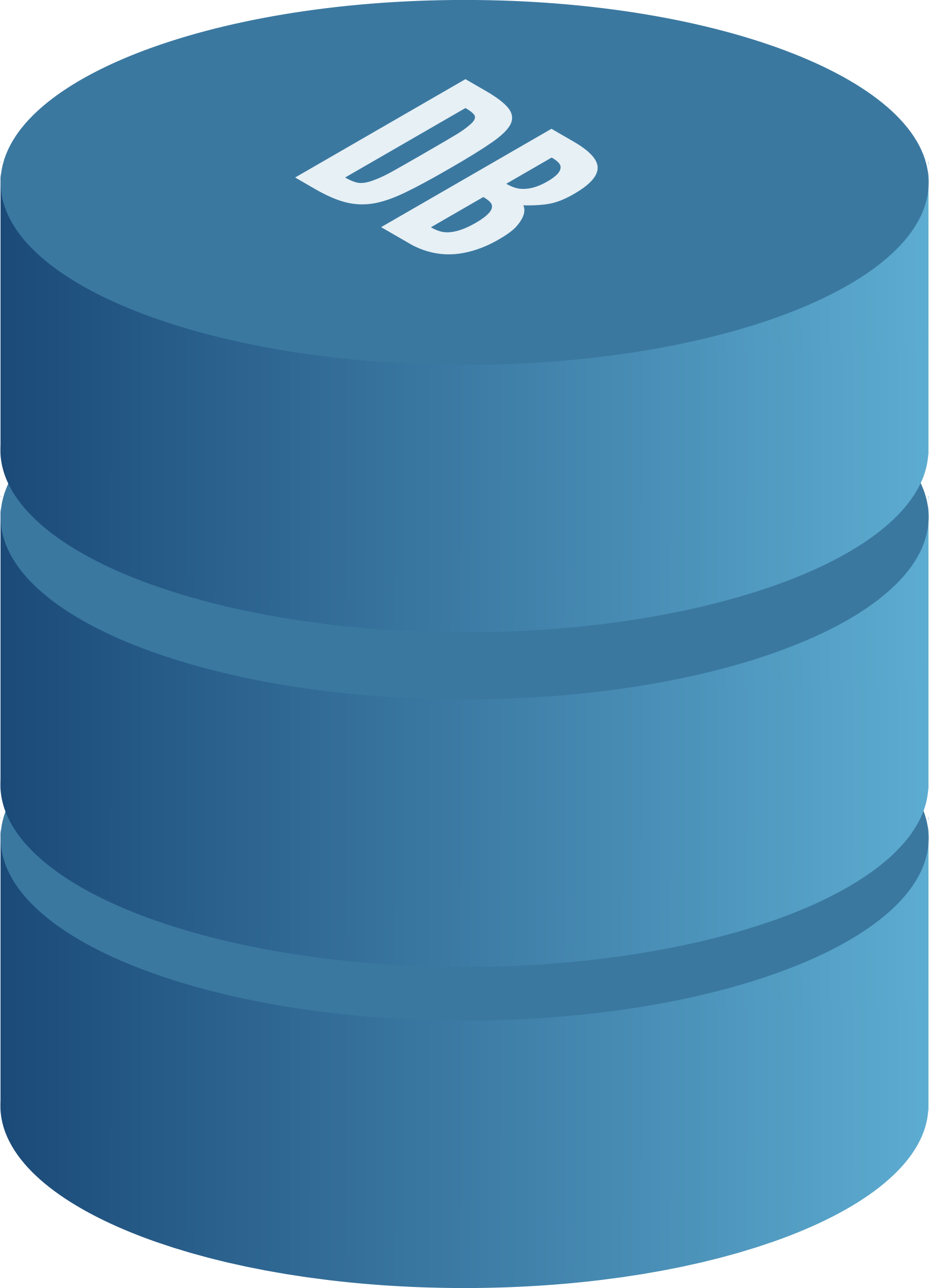 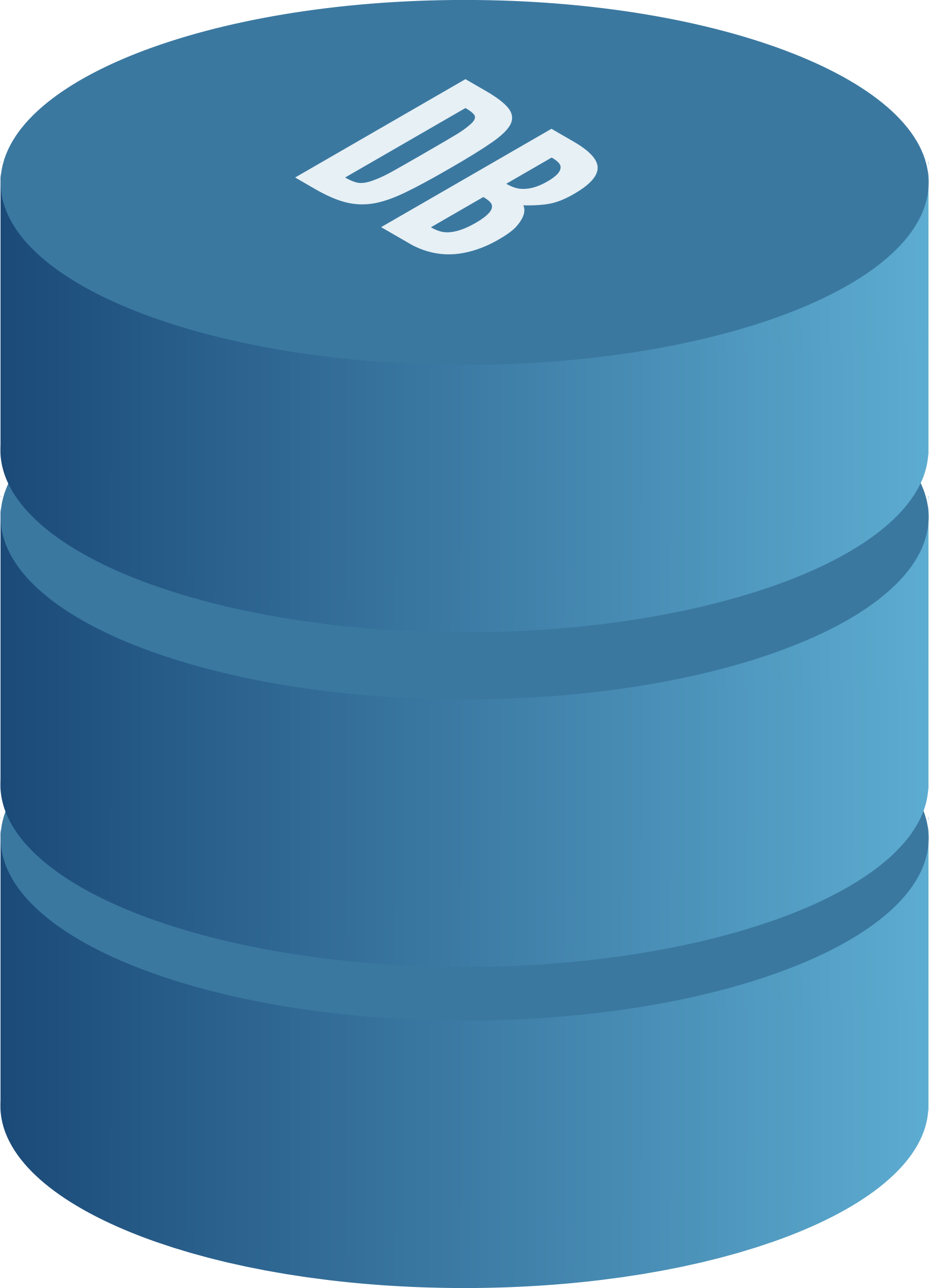 >10 TB
Source of Truth
Table of Content
Two Important Aspects of Big Data Latency
Cache synchronization strategies
How can you have JVMs that are in the TBs?
Speedment Reflector
Chronicle Map/Queue
Two Important Aspects of Big Data Latency
No matter how advanced database you may ever use, it is really the data locality that counts

Be aware of the big change in memory pricing
Compare latencies using the Speed of Light
During the time a database makes a 1 s query, how far will the light move?
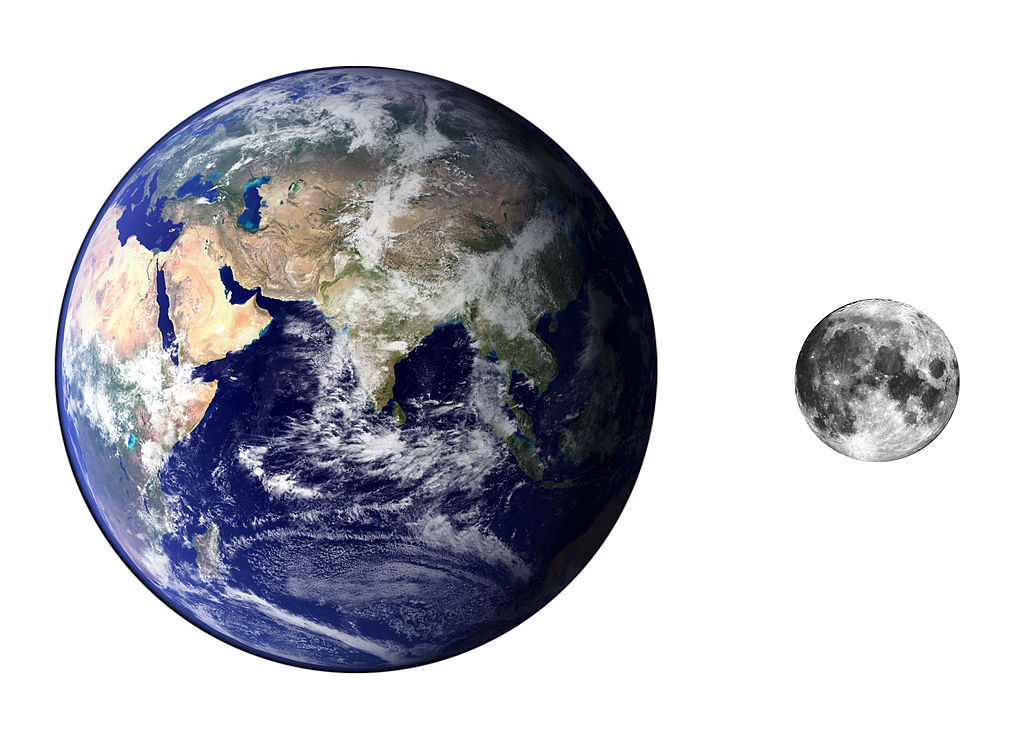 Database query 1 s
Compare latencies using the Speed of Light
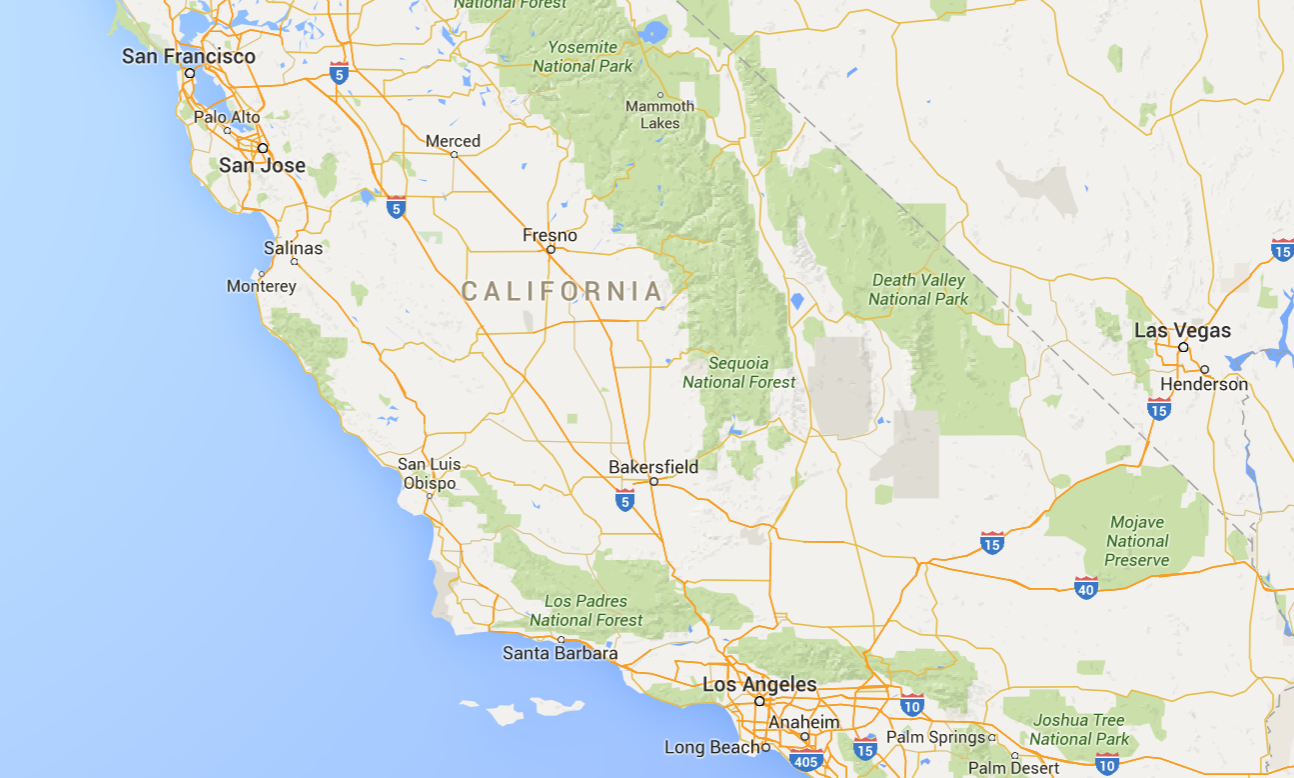 SSD
Intra-data center TCP
Disk seek
Compare latencies using the Speed of Light
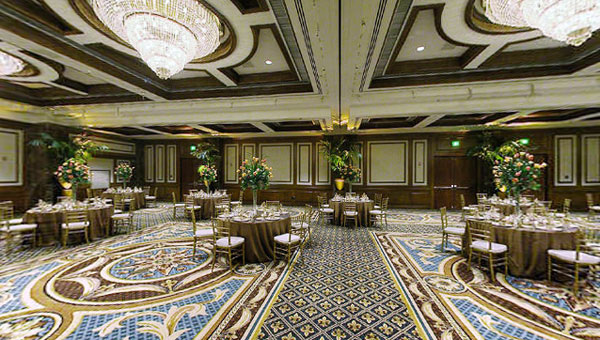 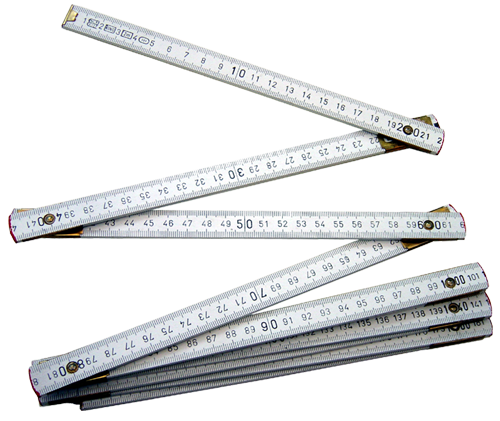 Main Memory
CPU L2 cache
CPU L3 cache
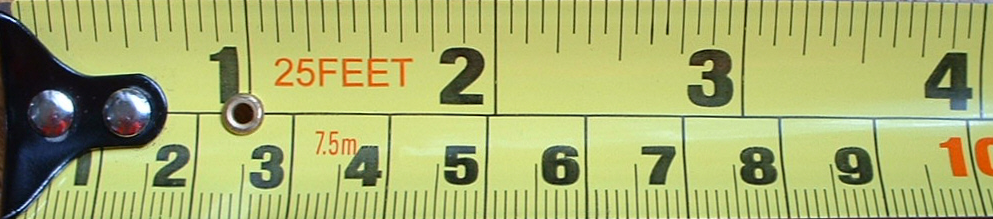 CPU L1 cache
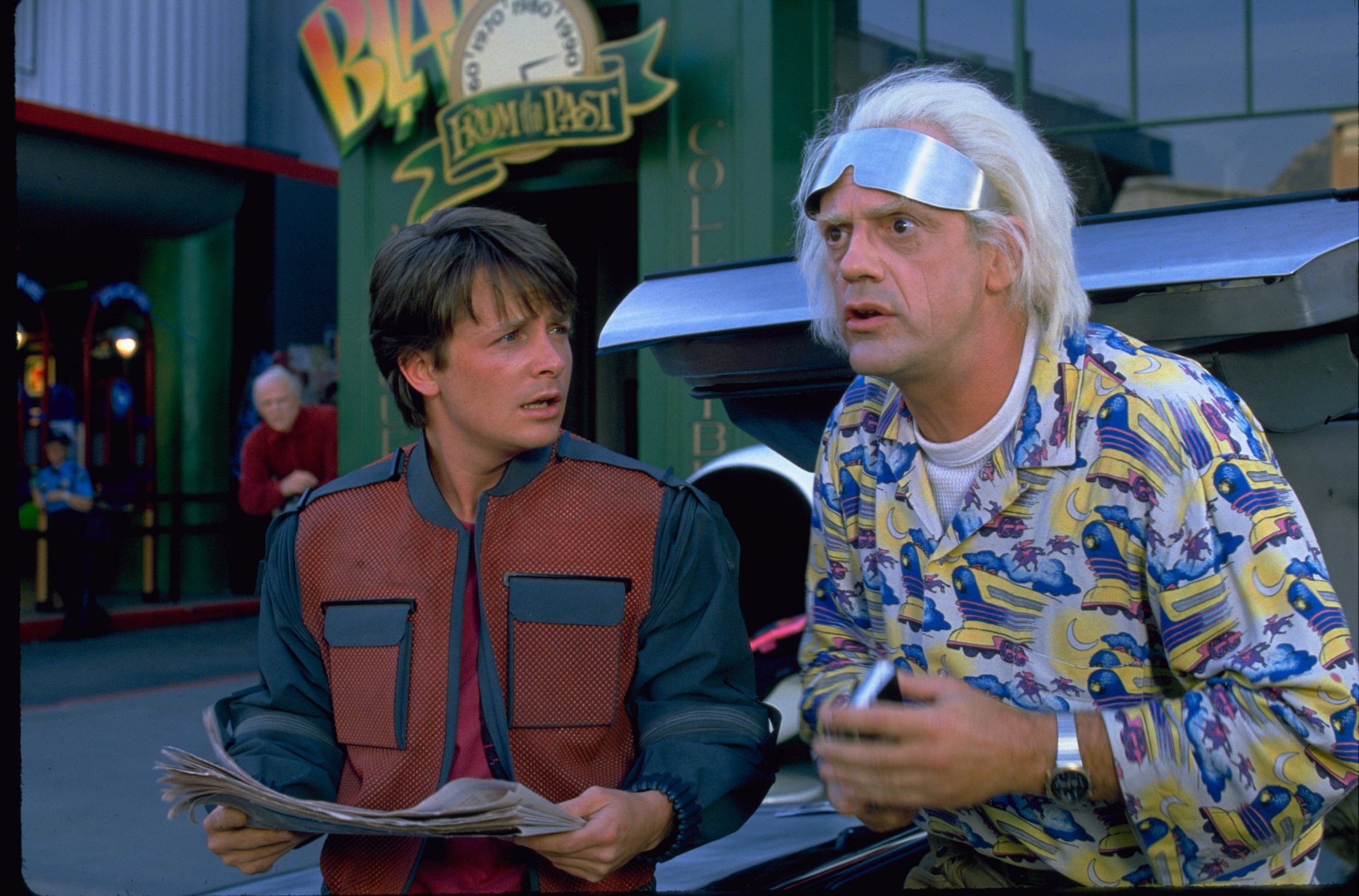 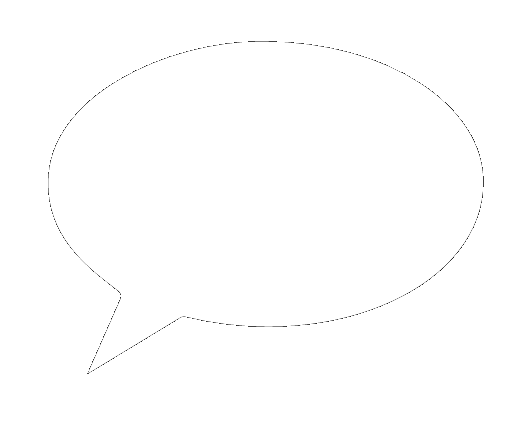 ”Back to the Future”
How  much does 1 GB cost?
Cost of 1 GB RAM - Back to The Future
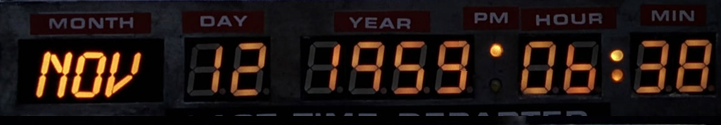 $ 67,000,000,000
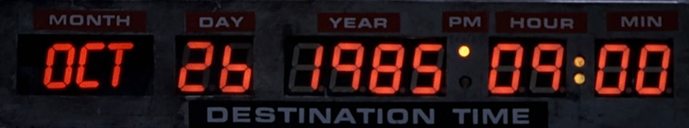 $ 720,000
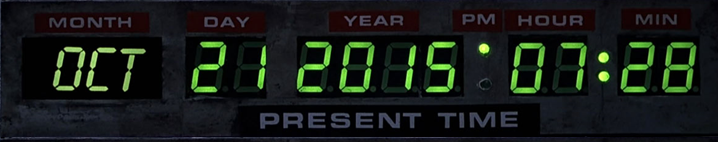 $ 5
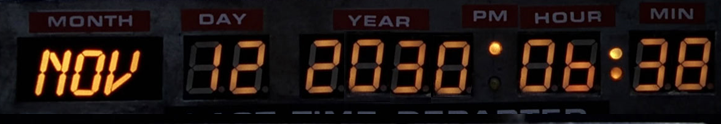 $ 0.04   (1 TB for $ 40)
Source: http://www.jcmit.com/memoryprice.htm
Conclusion
Keep your data close
RAM is close enough, cheap and getting even cheaper
Table of Content
Two Important Aspects of Big Data Latency
Cache synchronization strategies
How can you have JVMs that are in the TBs?
Speedment Reflector
Chronicle Map/Queue
Cache Synchronize Strategies
Common ways:
Dump and Load Caching
Dumps are reloaded periodically 
All data elements are reloaded
Data remains unchanged between reloads
System restart is just a reload
Poll Caching
Data evicted, refreshed or marked as old
Evicted element are reloaded
Data changes all the time
System restart either warm-up the cache or use a cold cache
Cache Synchronize Strategies
Speedment and Chronicle way:
Reactive Persistent Caching
Changed data is captured in the Database
Changed data events are pushed into the cache
Events are grouped in transactions
Cache updates are persisted
Data changes all the time
System restart, replay the missed events
Comparison
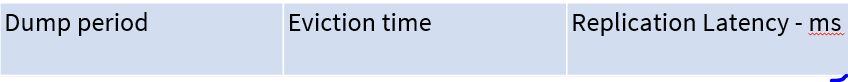 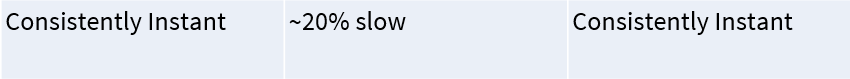 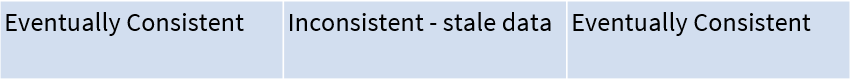 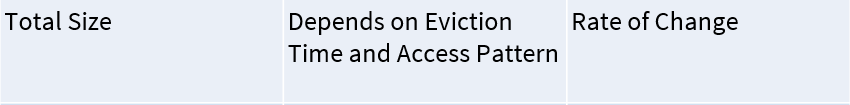 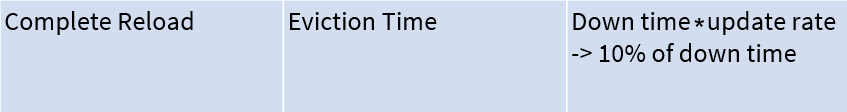 *
Comparison
*
What you can do with TB
Spurious Correlations.
http://www.tylervigen.com/spurious-correlations
What you can do with TB
Table of Content
Two Important Aspects of Big Data Latency
Cache synchronization strategies
How can you have JVMs that are in the TBs?
Speedment Reflector
Chronicle Map/Queue
32 bit operating system (31-bit heap)
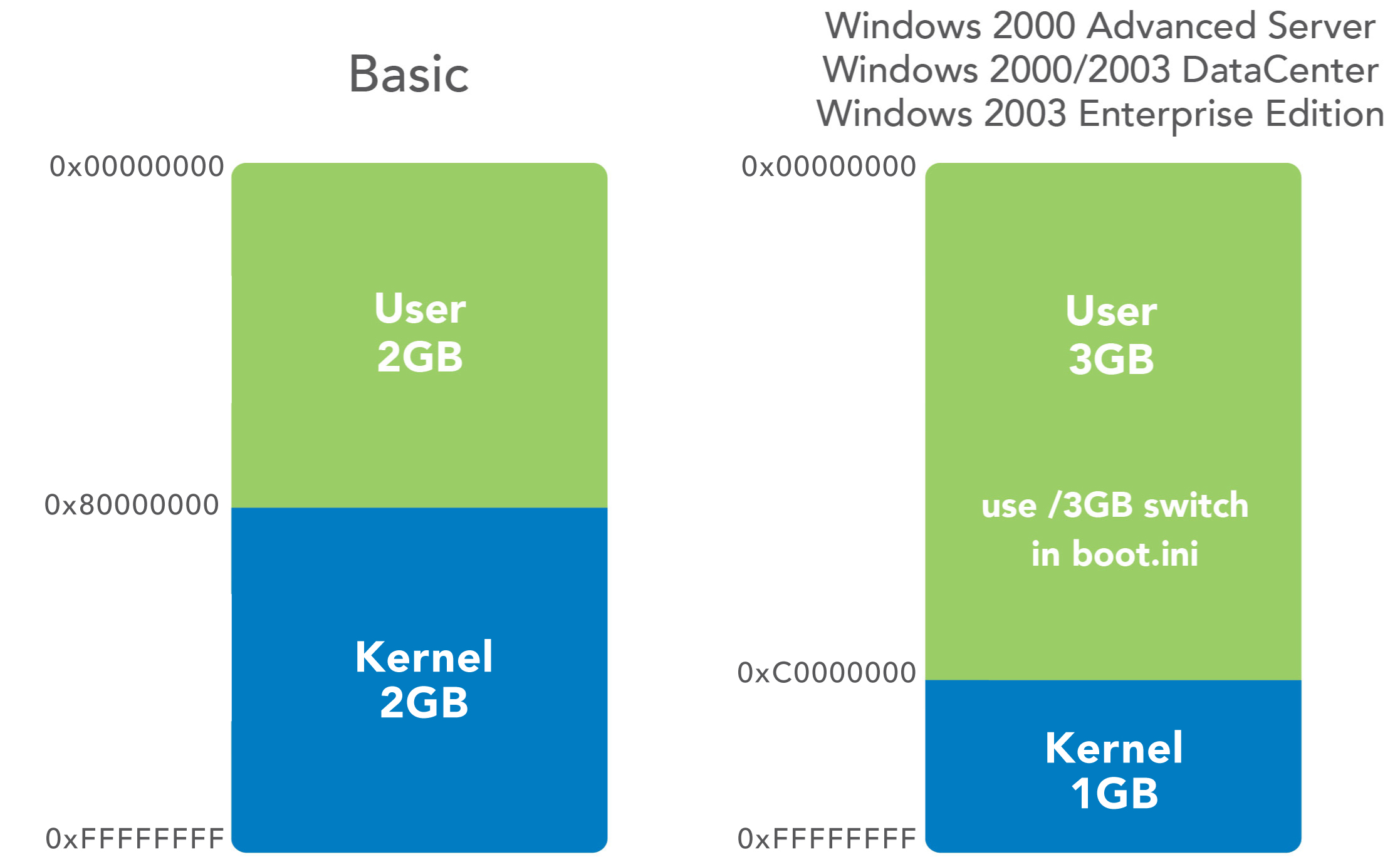 Compress Oops in Java 7 (35-bit)
Using the default of –XX:+UseCompressedOops
In a 64-bit JVM, it can use “compressed” memory references.
This allows the heap to be up to 32 GB without the overhead of 64-bit object references.  The Oracle/OpenJDK JVM still uses 64-bit class references by default.
As all object must be 8-byte aligned, the lower 3 bits of the address are always 000 and don’t need to be stored.  This allows the heap to reference 4 billion * 8-bytes or 32 GB.
Uses 32-bit references.
Compressed Oops with 8 byte alignment
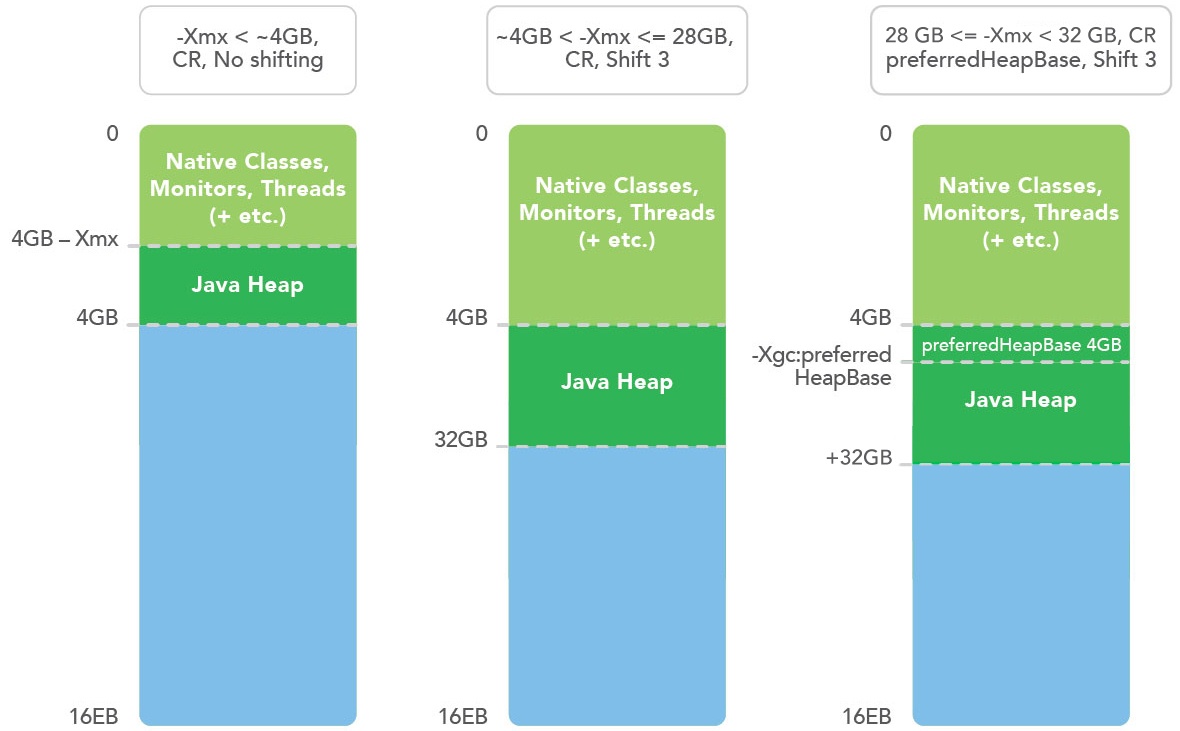 Compress Oops in Java 8 (36 bits)
Using the default of –XX:+UseCompressedOops –XX:ObjectAlignmentInBytes=16
In a 64-bit JVM, it can use “compressed” memory references.
This allows the heap to be up to 64 GB without the overhead of 64-bit object references.  The Oracle/OpenJDK JVM still uses 64-bit class references by default.
As all object must be 8 or 16-byte aligned, the lower 3 or 4 bits of the address are always zeros and don’t need to be stored.  This allows the heap to reference 4 billion * 16-bytes or 64 GB.
Uses 32-bit references.
64-bit references in Java (100 GB?)
A small but significant overhead on main memory use.
Reduces the efficiency of CPU caches as less objects can fit in.
Can address up to the limit of the free memory. Limited to main memory.
GC pauses become a real concern and can take tens of second or many minutes.
NUMA Regions (~40 bits)
Large machine are limited in how large a single bank of memory can be.  This varies based on the architecture.
Ivy and Sandy bridge Xeon processors are limited to addressing 40 bits of real memory.
In Haswell this has been lifted to 46-bits.
Each Socket has “local” access to a bank of memory, however to access other bank it may need to use a bus.  This is much slower.
The GC of a JVM can perform very poorly if it doesn’t sit within one NUMA region.   Ideally you want a JVM to use just one NUMA region.
NUMA Regions (~40 bits)
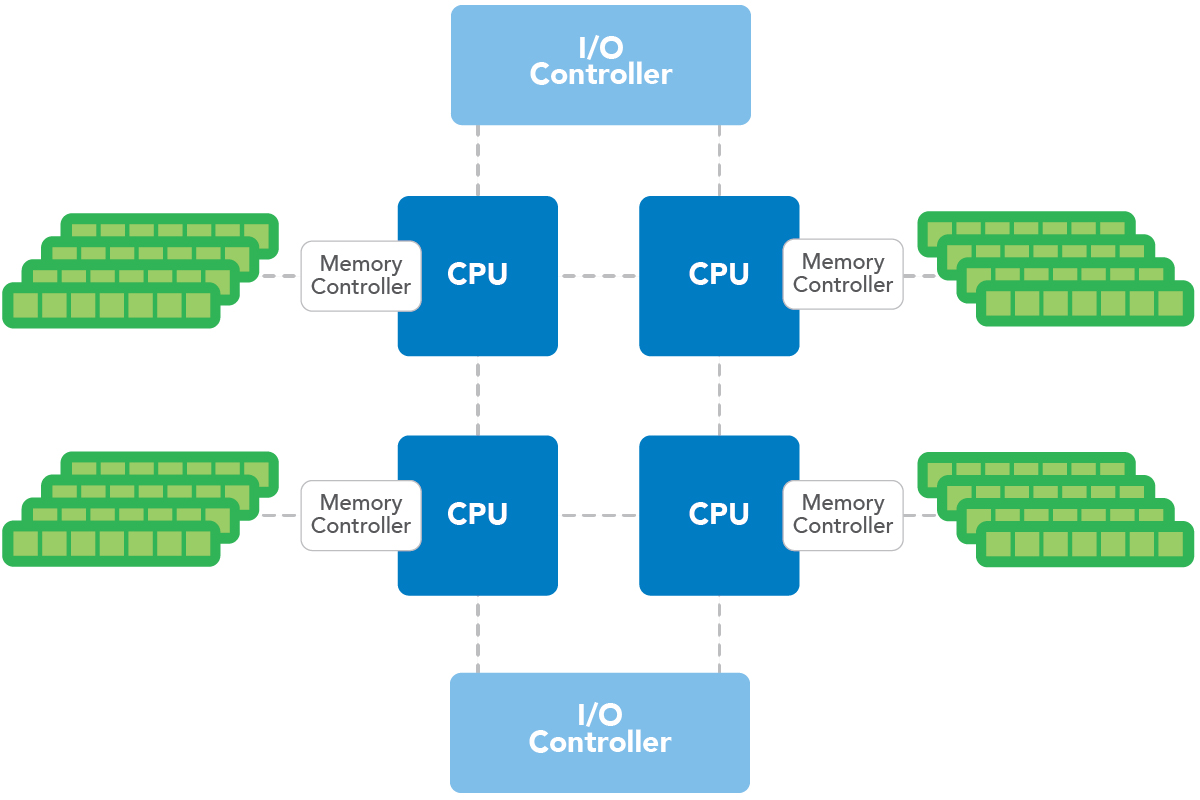 Virtual address space (48-bit)
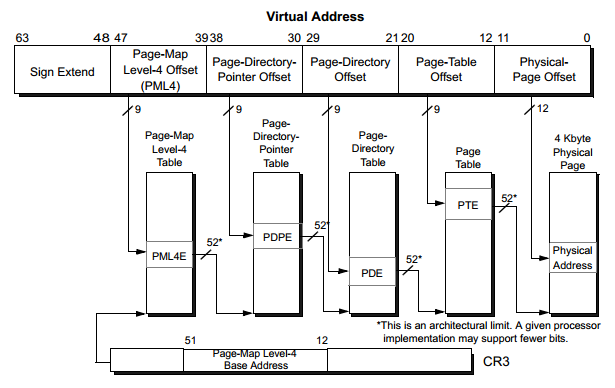 Virtual address space (48-bit)
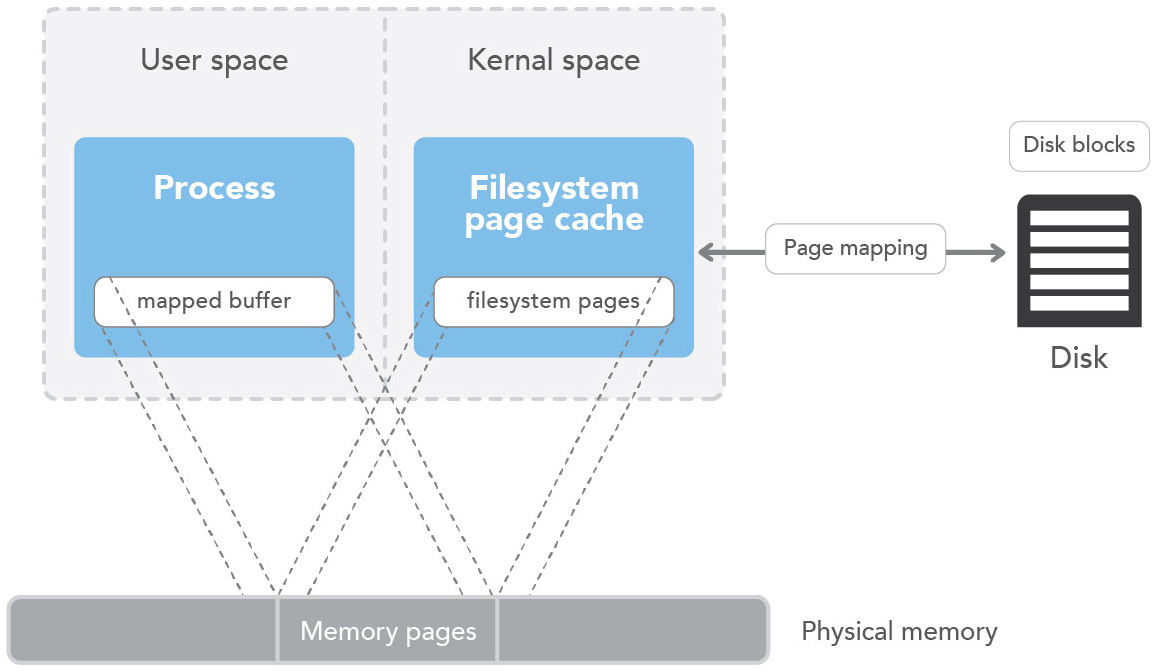 Memory Mapped files (48+ bits)
Memory mappings are not limited to main memory size.
64-bit OS support 128 TiB to 256 TiB virtual memory at once.
For larger data sizes, memory mapping need to be managed and cached manually.
Can be shared between processes. 
A library can hide the 48-bit limitation by caching memory mapping.
Peta Byte JVMs (50+ bits)
If you are receiving 1 GB/s down a 10 Gig-E line in two weeks you will have received over 1 PB.
Managing this much data in large servers is more complex than your standard JVM.
Replication is critical.  Large complex systems, are more likely to fail and take longer to recover.
You can have systems which cannot be recovered in the normal way. i.e. Unless you recover faster than new data is added, you will never catch up.
Peta Byte JVMs (50+ bits)
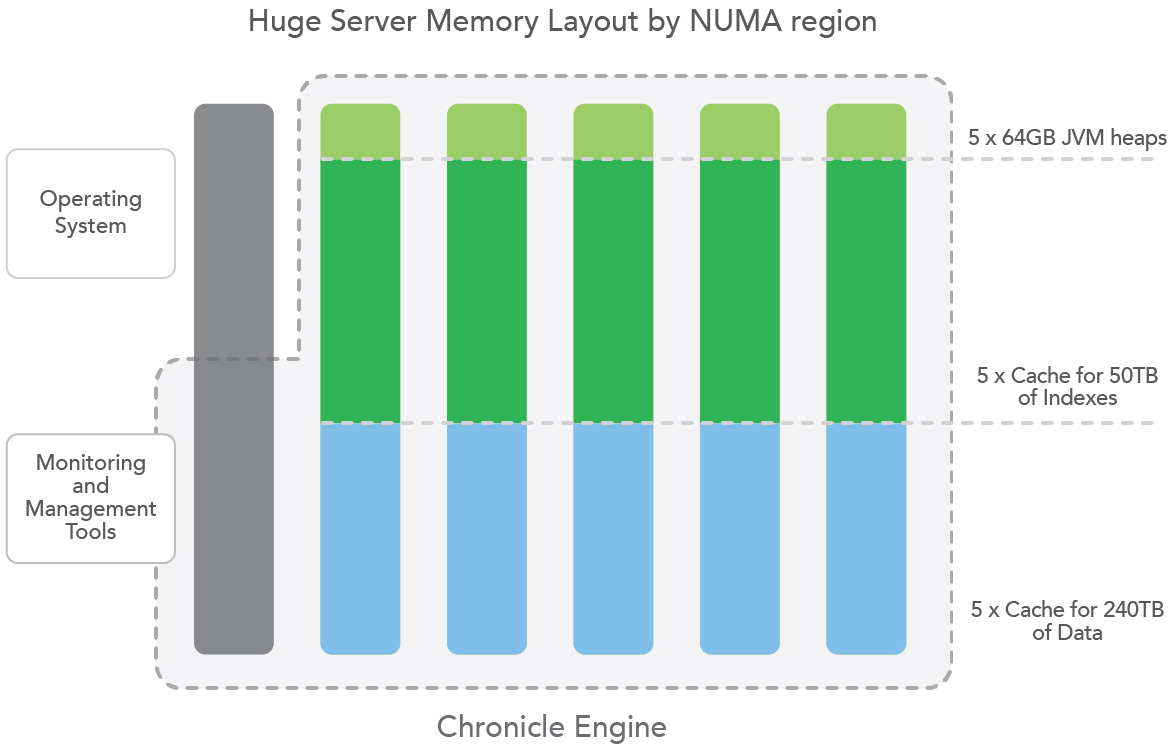 Peta Byte JVMs (50+ bits)
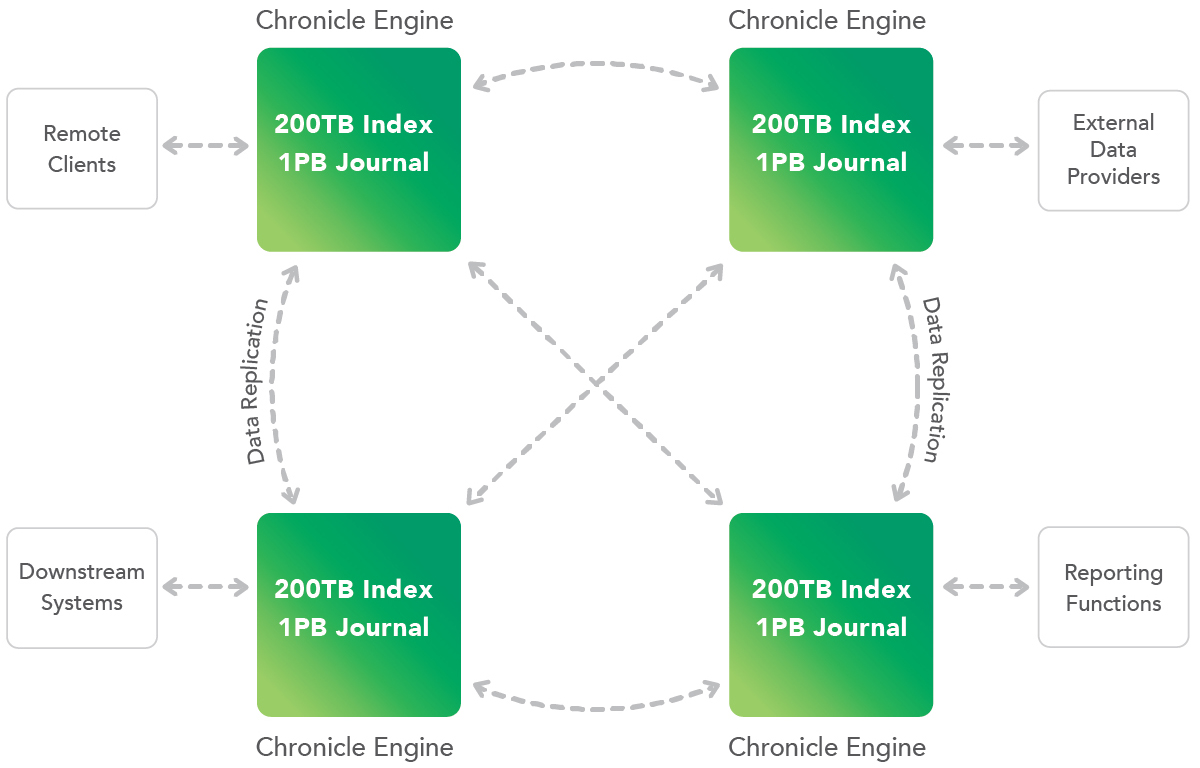 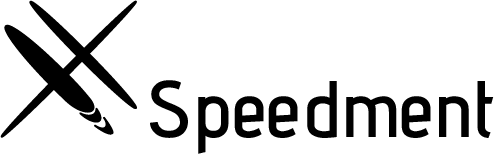 What you can do with TB
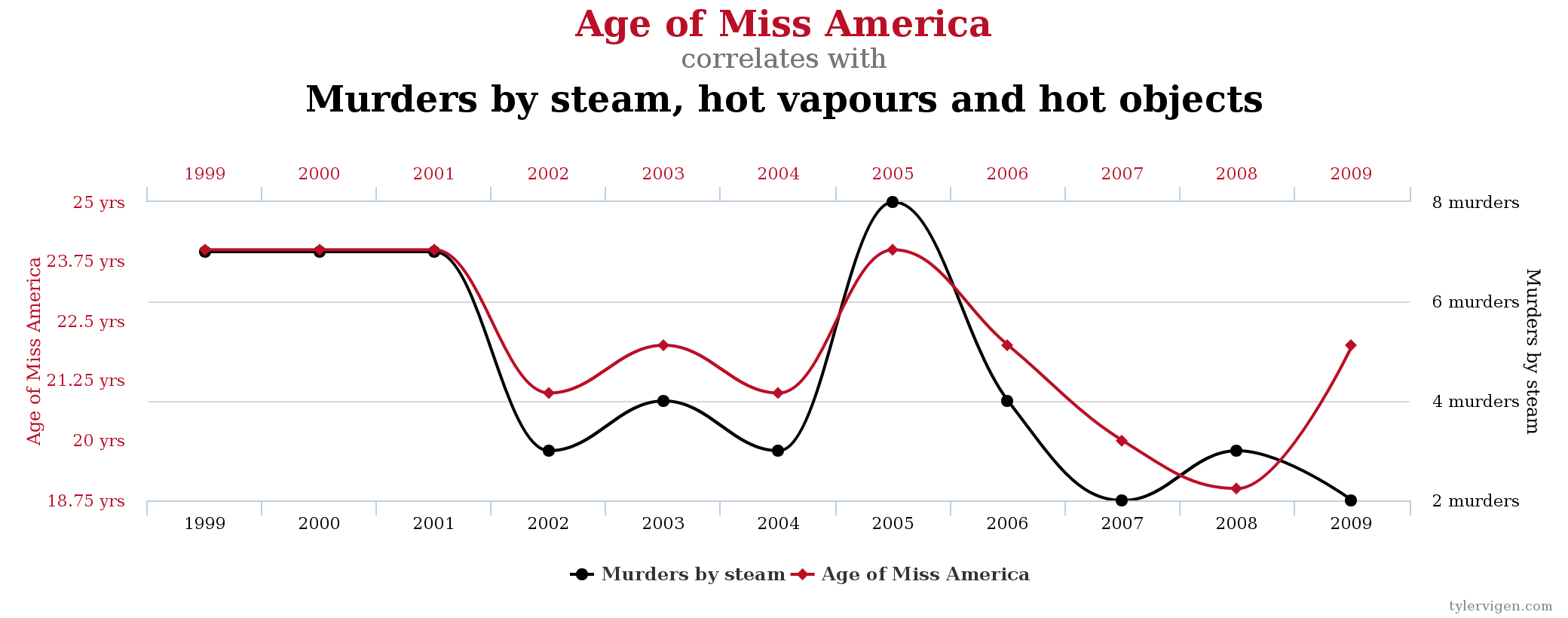 Table of Content
Two Important Aspects of Big Data Latency
Cache synchronization strategies
How can you have JVMs that are in the TBs?
Speedment Reflector
Chronicle Map/Queue
Real World Scenario
Application
Fraud Detection
In-JVM-Cache
Credit Card CompanyWeb ShopStock TradeBankBack Testing
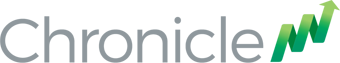 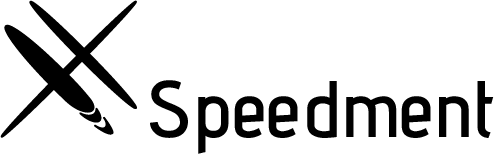 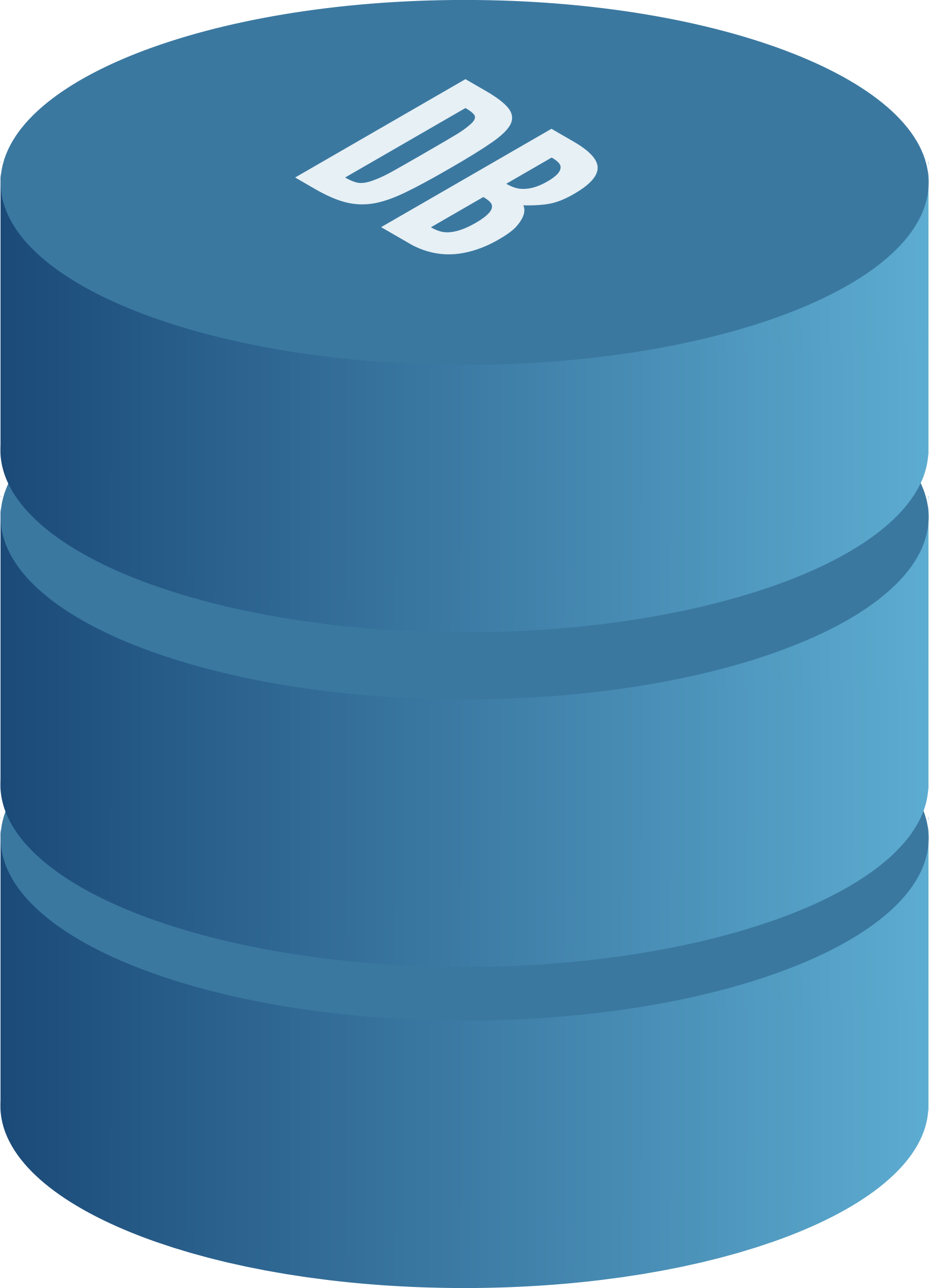 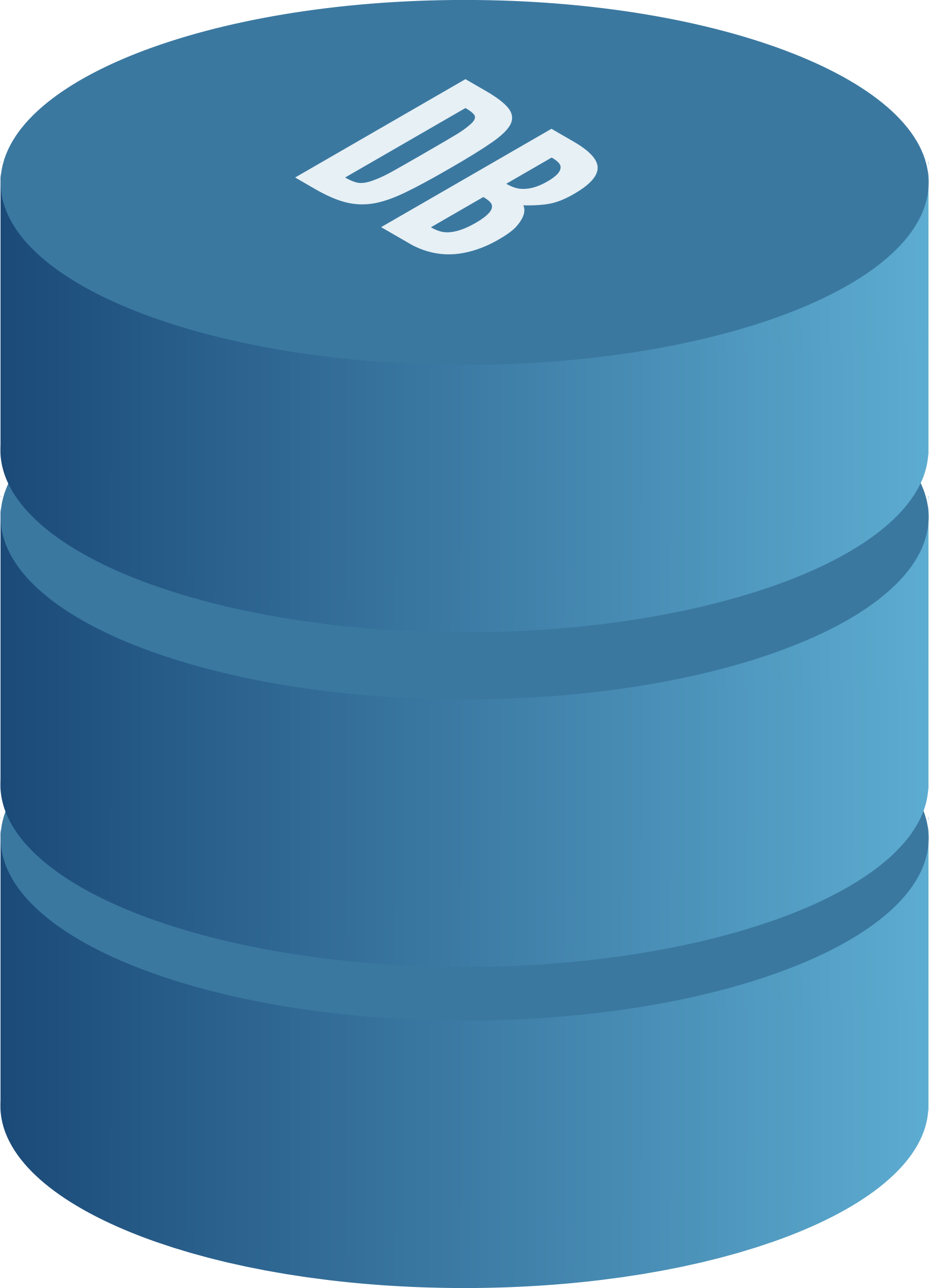 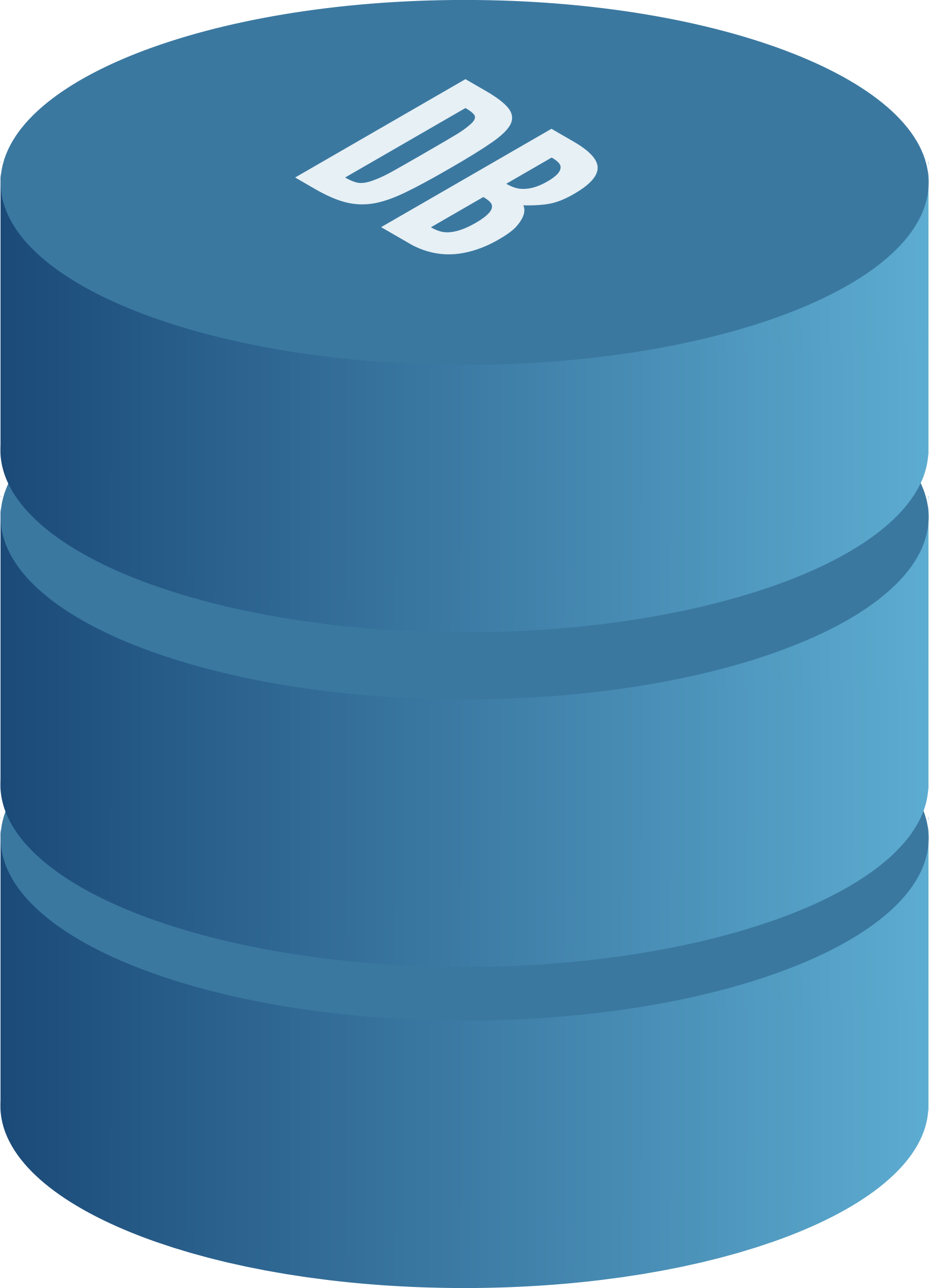 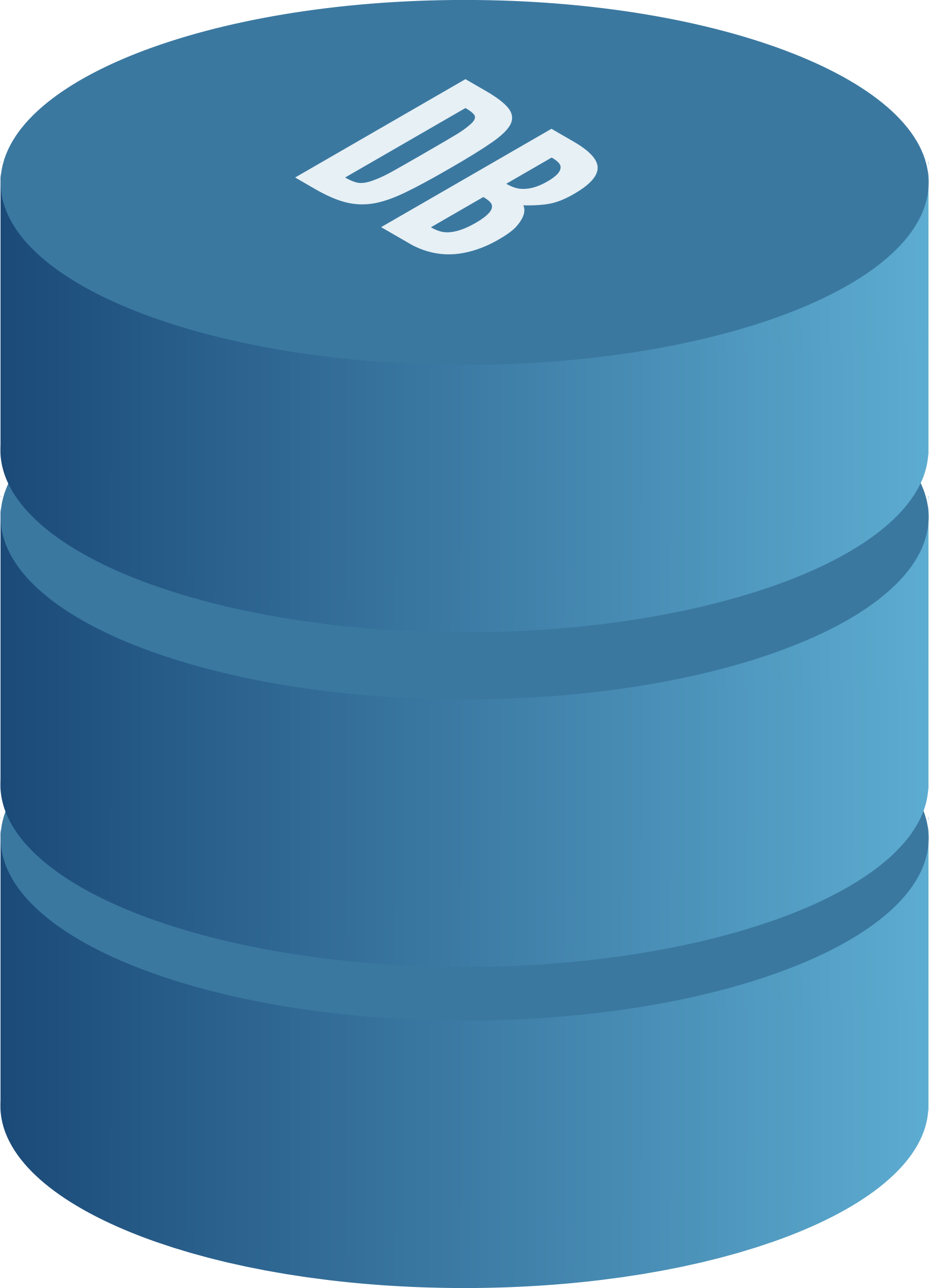 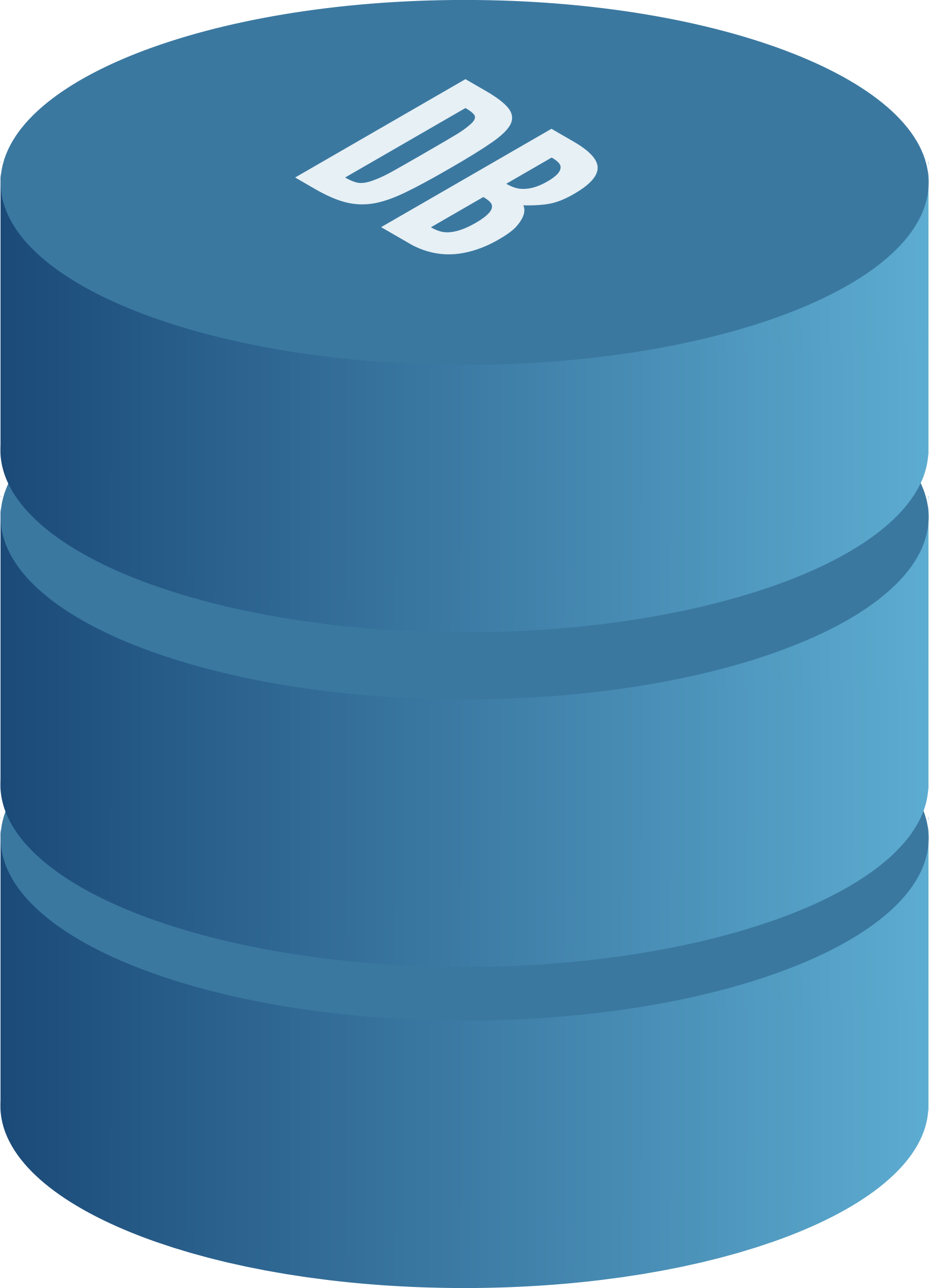 >10 TB
Source of Truth
What is Speedment?
Database Reflector
Code generation -> Automatic domain model extraction from databases
In-JVM-memory technology
Pluggable storage engines (ConcurrentHashMap, OffHeapConcurrentHashMap, Chronicle-Map, Hazelcast, etc.)
Transaction-aware
Database Reflector
Detects changes in a database 
Buffers the changes
Can replay the changes later on
Will preserve order
Will preserve transactions
Will see data as it was persisted
Detects changes from any source
JVM
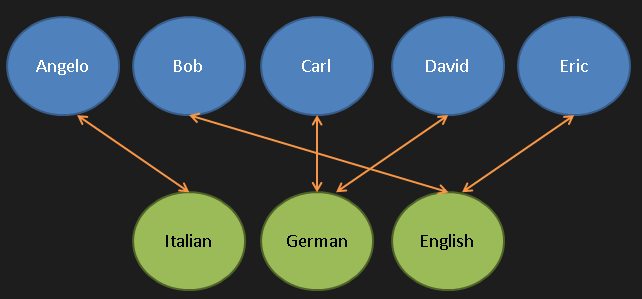 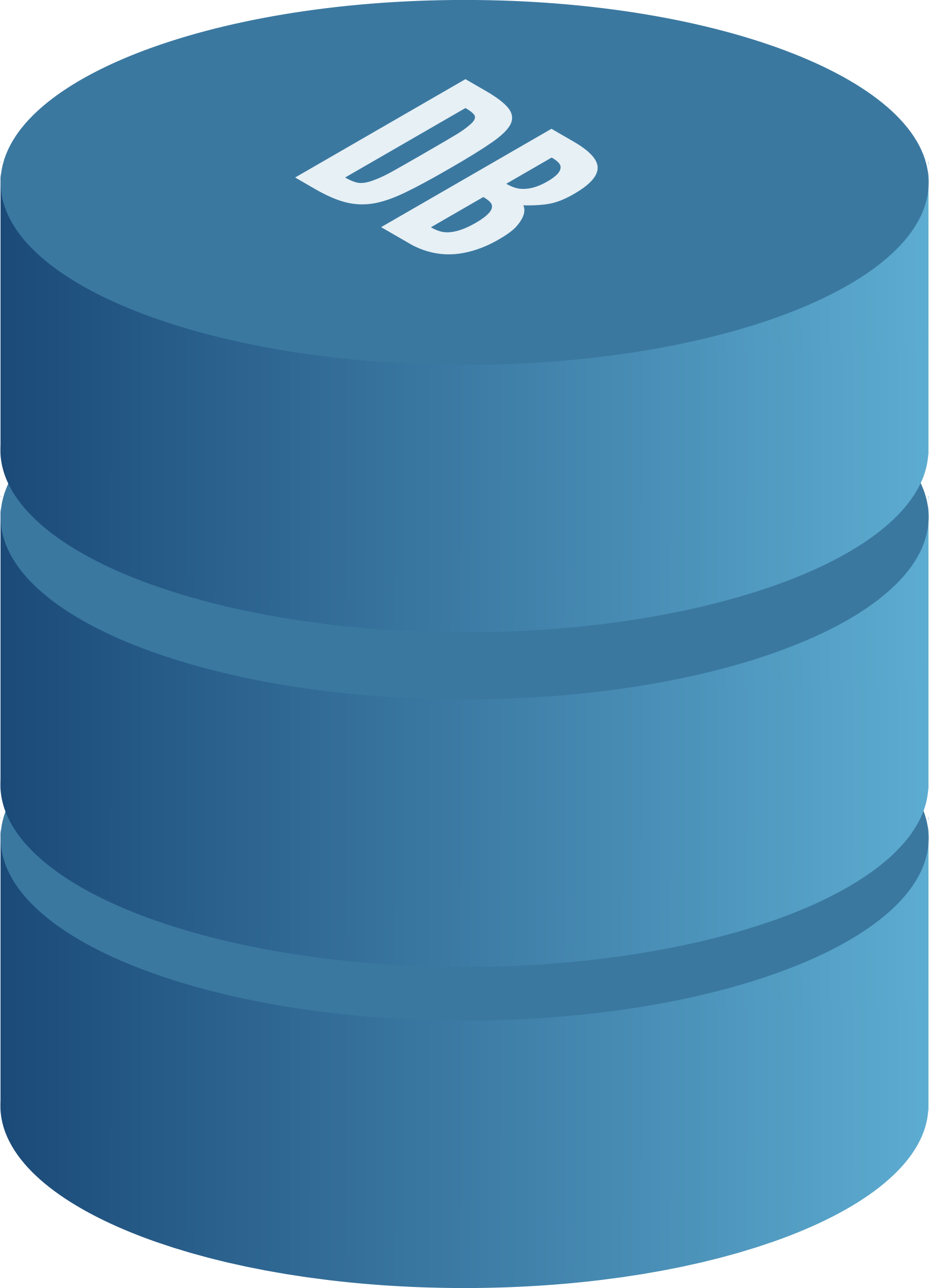 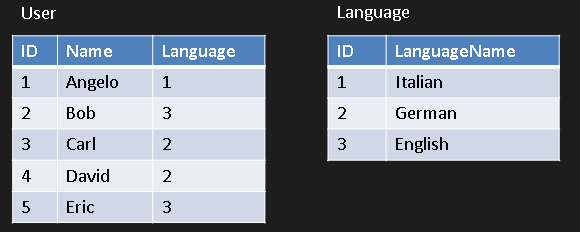 Scale Out With Chronicle
INSERT
UPDATE
DELETE
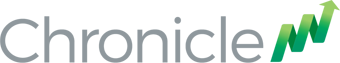 Database
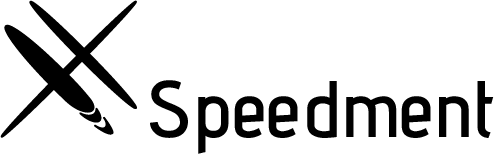 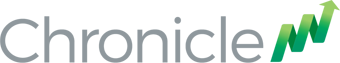 Workflow
Super Easy Integration
@Override
public void add(User user) {
    chronicleMap.put(user.getId(), user);
}
Speedment – OSS and Enterprise
What you can do with TB
Table of Content
Two Important Aspects of Big Data Latency
Cache synchronization strategies
How can you have JVMs that are in the TBs?
Speedment Reflector
Chronicle Map/Queue
What is Chronicle?
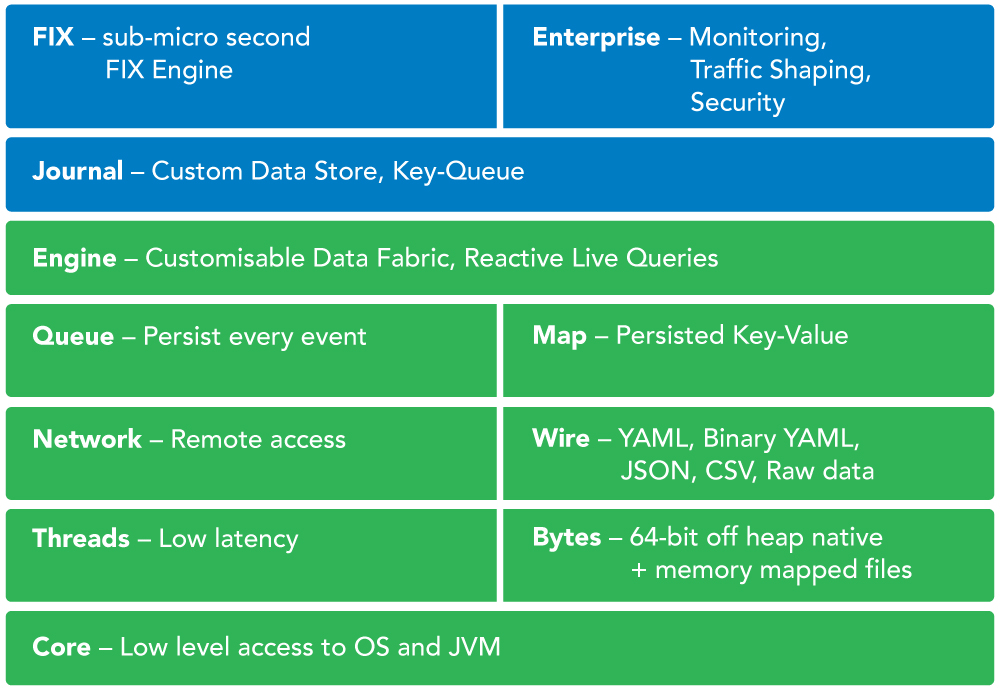 Thank you!
sales@speedment.com
@Speedmentwww.speedment.comwww.speedment.org
sales@chronicle.software
@ChronicleUGhttp://chronicle.software
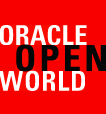 Meet us at Oracle Open World together with Sencha:
Mobile Showcase, Moscone South, Booth 2207